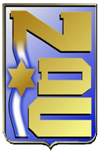 Guide to “Sharing of Reading Material”
September, 2019
General
In the schedule throughout the global season we will dedicate half an hour for “Sharing of Reading Material”.
These topics are designed to allow participants to learn best.
Purpose
Participants will deal with reading materials in the various courses while taking responsibility for the learning.
Perseverance of seniors facing learning tasks. 
Social bonding and familiarity between participants.
Principles
Discourse on three permanent teams with one permanent leader in each team.
The “Sharing of Reading Material” will take place during the first season, from 08:30 to 09:00 in the team rooms or in the other complexes that exist in the INDC.
Discourse on the readings and insights from the reading materials of that learning  day.
Conclusion
Responsibility of learning
Perseverance of senior officials
Distribution of workload
Social bonding
Team 1
Ram Erez
David Salerno
Haim Malki
Simona Halperin
Khiong Seng Wong
Yossi Matzliah
Harel Sharavi
Michael Smith
Bar Tzitzik
Nadav Turgeman